総選挙後の日本の進路
情報パック11月号
信任された安倍政権
任期一杯（2021年9月）

桂太郎政権を超える
　　憲政史上最長となる
自民　２８４　　　　　　得票率　比例33.28（33.11）　選挙区47.82（48.10）
立憲　５５（＋４０）　　得票率　比例19.88　　　　　選挙区8.53
希望　５０（－７）　　　得票率　比例17.36　　　　　選挙区20.64
公明　２９（－５）　　　得票率　比例12.51（13.71）　選挙区1.50（1.45）
共産　１２（－９）　　　得票率　比例7.90（11.37）　選挙区9.02（13.30）
維新　１１（－３）　　　得票率　比例6.07
社民　２　　　　　　　　得票率　比例1.69（2.46）
無所属２２

キーワード：リセットと北朝鮮
共産党主導の野党連合政権構想の破綻
国難突破
少子高齢化
北朝鮮、アジア情勢への対応
北朝鮮の核・ミサイルへの対応
放棄以外に道はない
中国の覇権主義　新たな段階に
第19回共産党大会
個人独裁に突き進む
党規約に「習思想」
「習近平の新時代の中国の特色ある社会主義思想」
常務委員に「ポスト習」を置かず
「二つの100年」　（2021年、204９年）
2020年　「台湾統一」へ
日本の進路
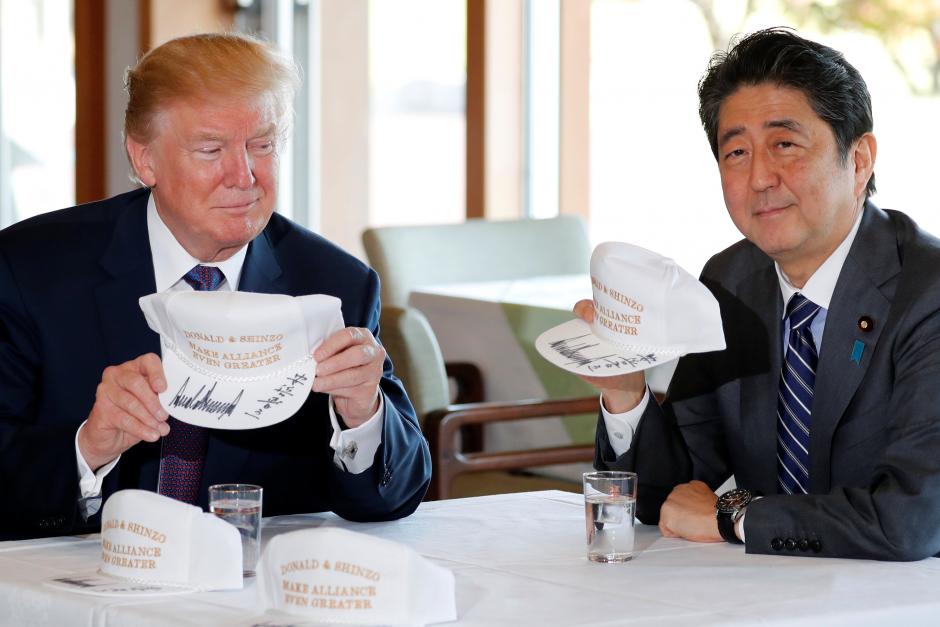 国際平和秩序作りへの貢献（主導的役割）
安倍ドクトリン　
2007年インド国会での演説「二つの海の交わり」
「地球儀を俯瞰する外交」
昨年、「自由で開かれたインド太平洋戦略」

米国をインド・太平洋につなぐ
アジアとアフリカの二つの大陸、太平洋とインド洋の
　二つの海の連結を強めることで、国際社会の安定と
　繁栄につなげようという構想
トランプ氏の訪日　日米首脳会談で確認
二つの海の交わり
「太平洋とインド洋は、今や自由の海、繁栄の海として一つのダイナミックな結合をもたらしています。従来の地理的境界を突き破る『拡大アジア』が、明確な形を表しつつあります。これを広々と開き、どこまでも透明な海として豊かに育てていく力と、そして責任が、私たち両国にはあるのです」